Diritti dei bambini negATI DAL Covid-19
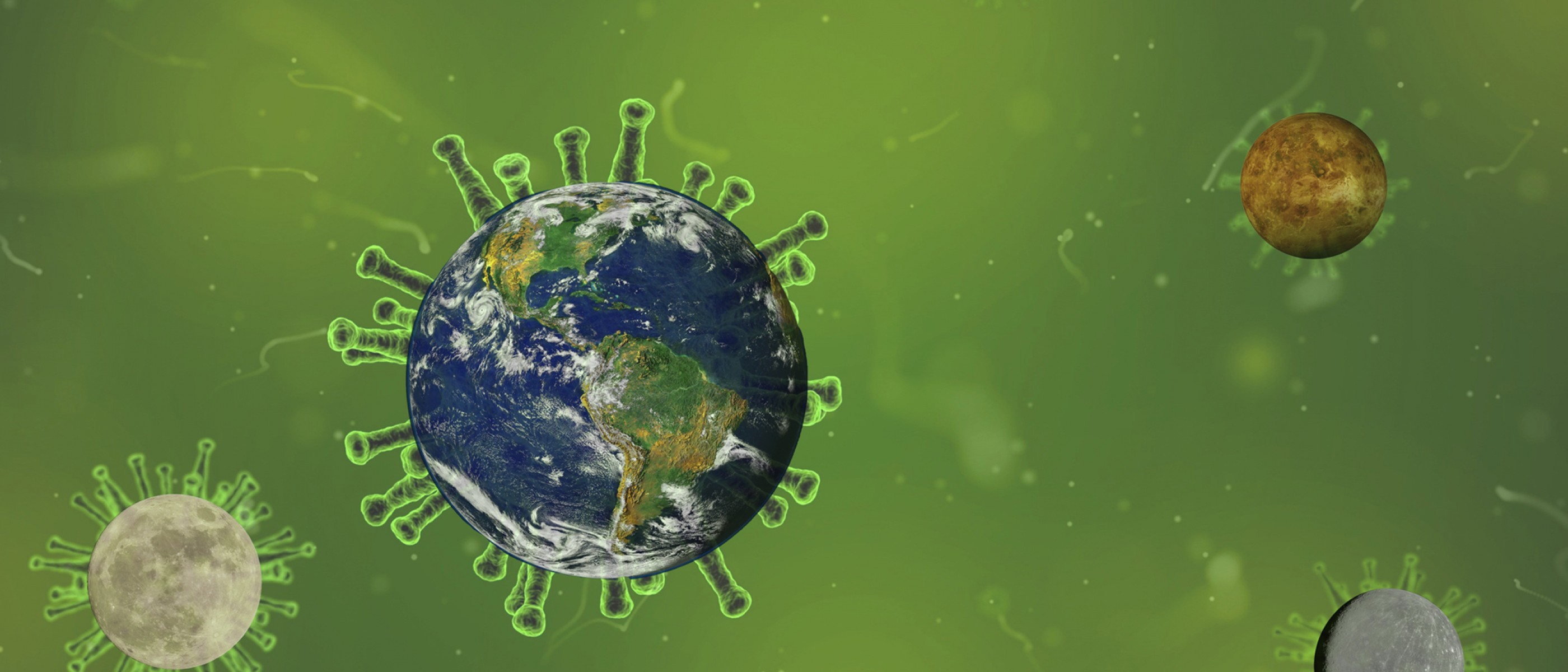 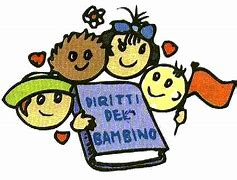 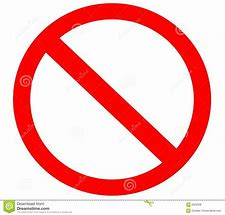 Oggi elencherò alcuni diritti dei bambini negati da questo Covid-19
Diritto di restare in salute
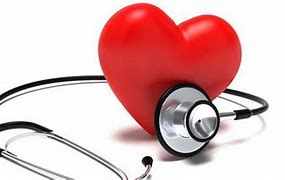 Inizio da questo diritto perché il Corona Virus mantiene i bambini in cattiva salute e nel peggiore dei casi li uccide.
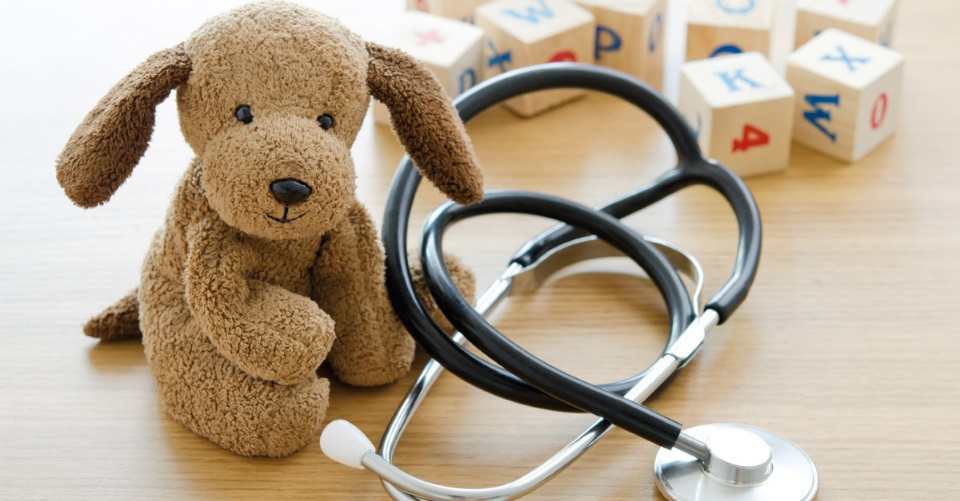 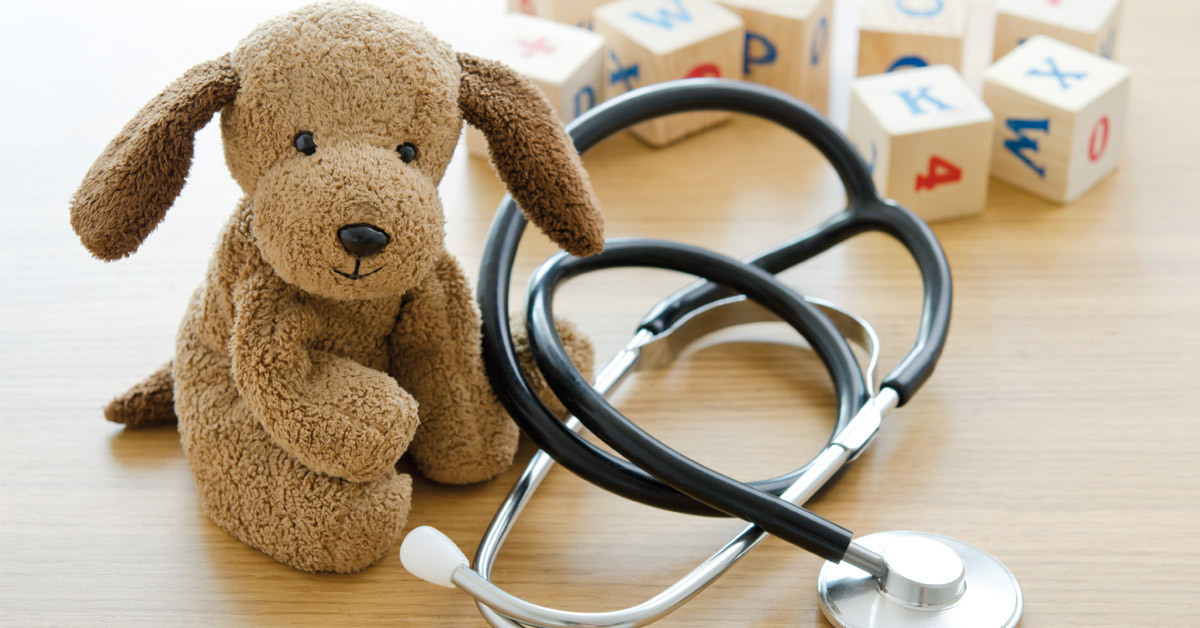 Diritto all’istruzione
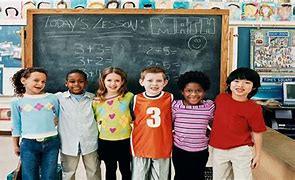 Ogni bambino per colpa di questo coronavirus non sta continuando lo studio in presenza; ma lo studio a distanza che non è come quello in presenza che permetteva un confronto più diretto.
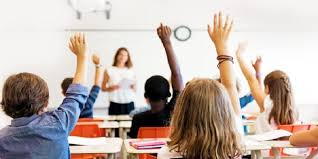 Diritto all’uguaglianza
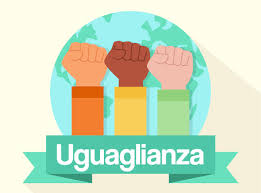 Non tutte le famiglie hanno tanti soldi ed un computer. Quindi non possono permettere ai figli di fare le videolezioni e quindi non avranno mai una istruzione vera e propria.
Diritto alla famiglia
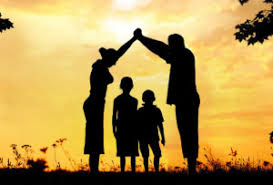 Molta gente per colpa di questo Virus perde la famiglia, e quindi rimangono orfani o senza nessun membro della famiglia
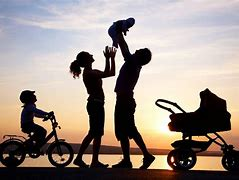 Diritto alla socializzazione
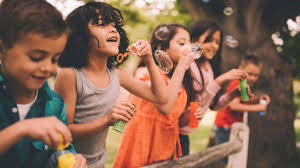 Il Covid-19 ci costringe a stare in casa perché, se no saremo tutti contagiati.
istituto comprensivo di lanzara Classe 5°a
Fatto da Francesco Palumbo